Appendicular Muscles Lab
Anatomy Model
Upper Appendicular Muscles
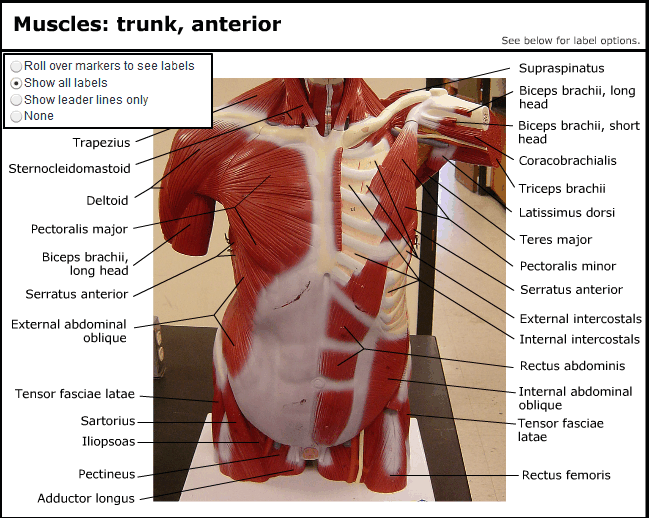 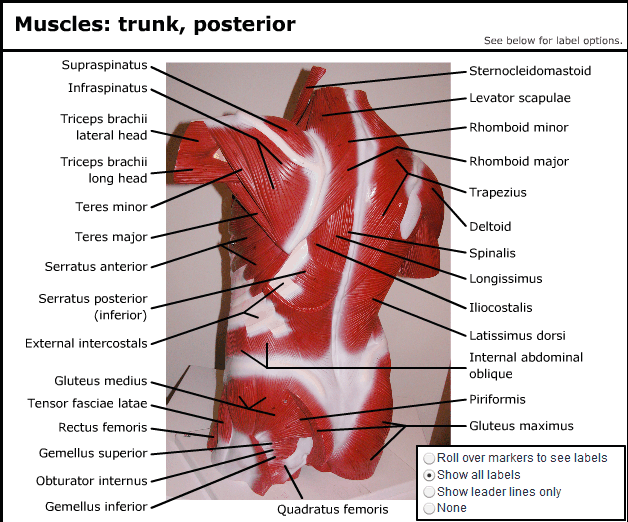 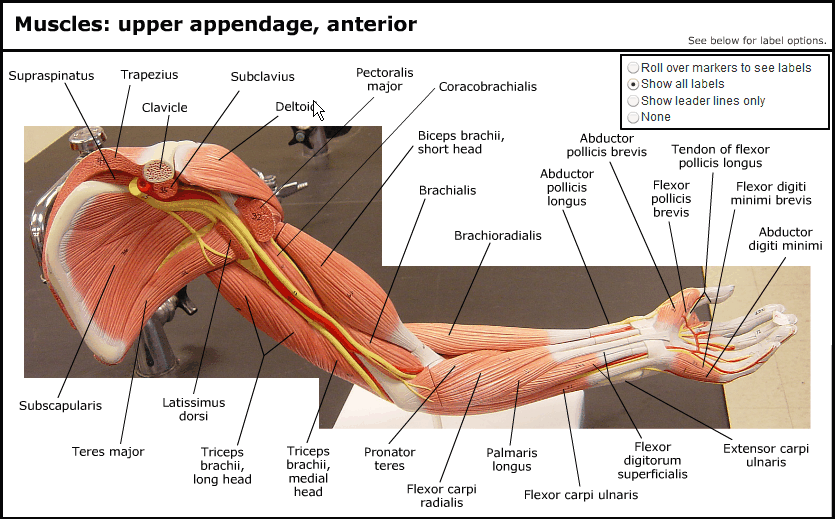 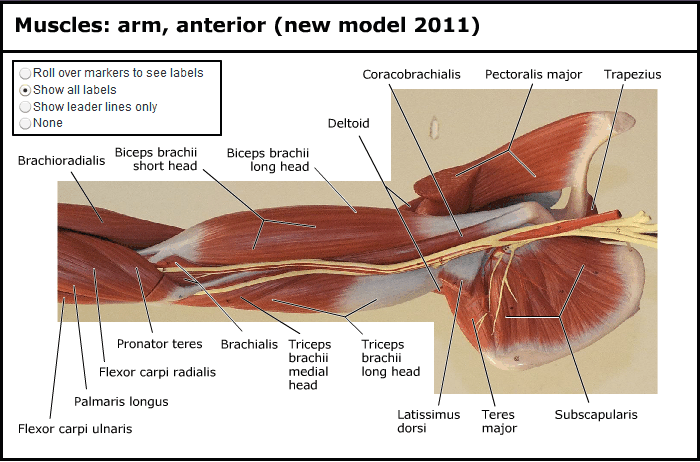 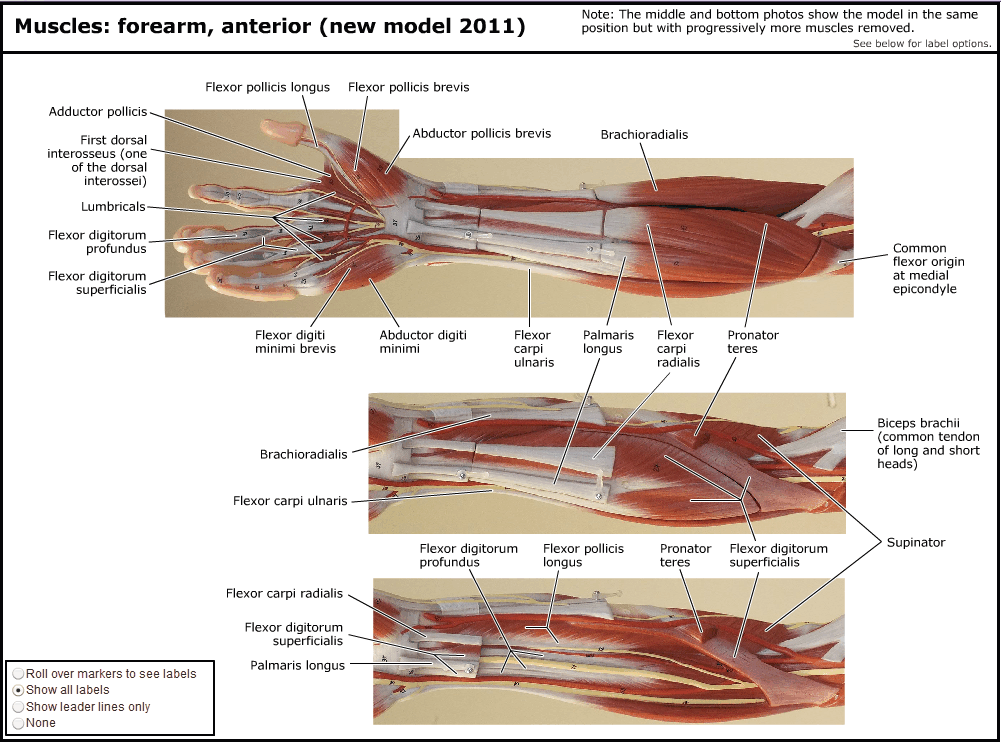 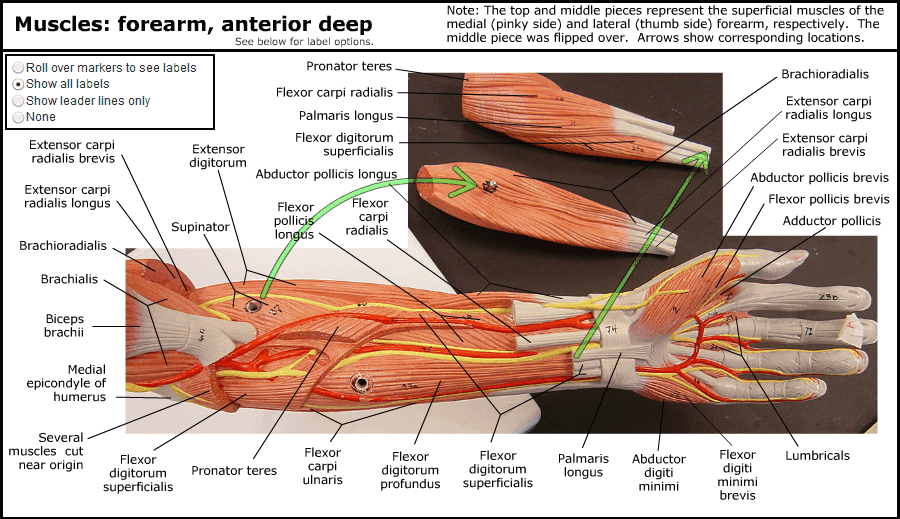 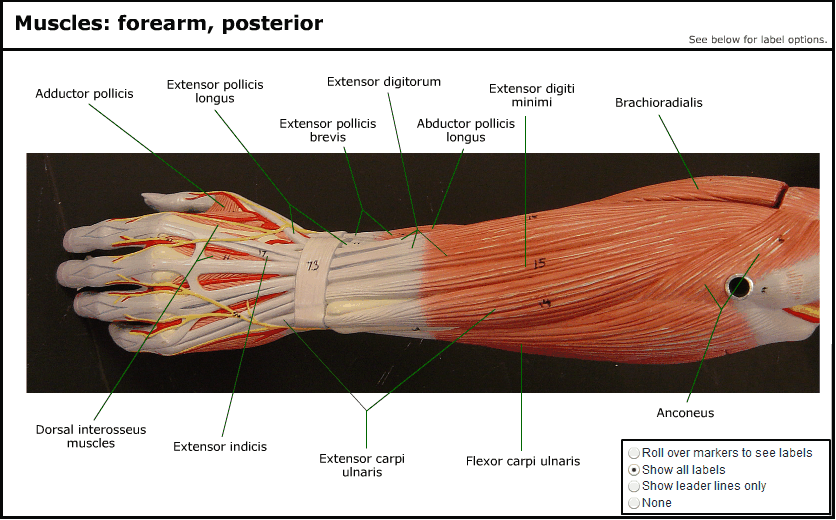 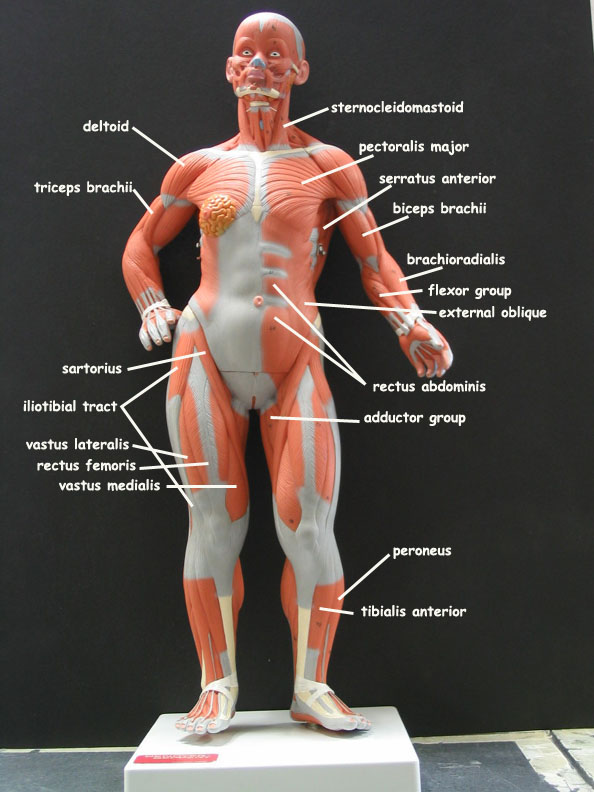 Small Mannequin Muscle Model
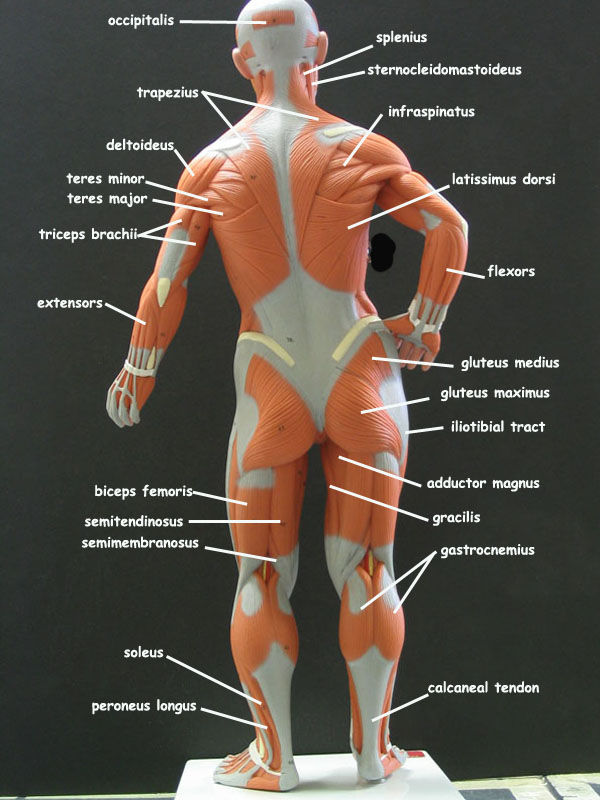 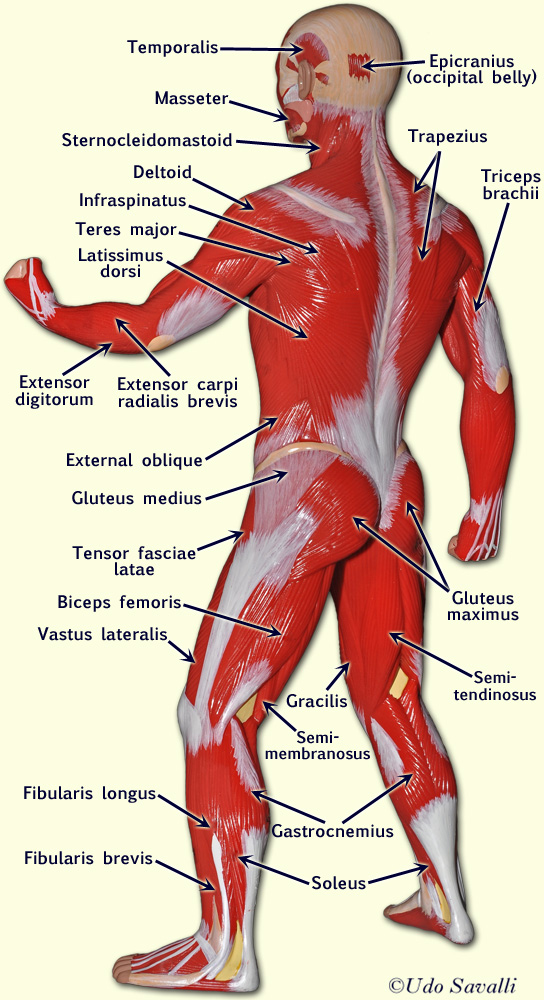 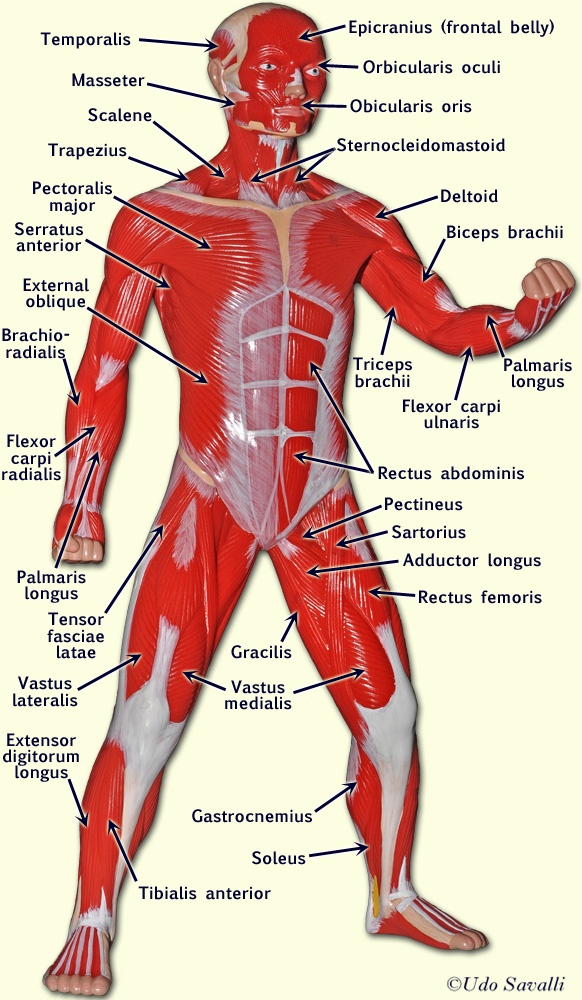 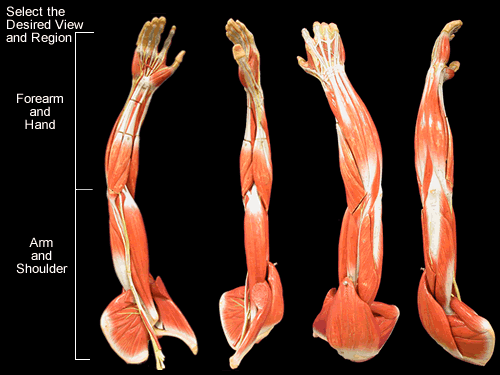 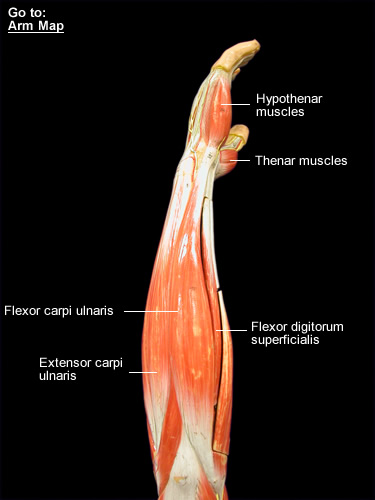 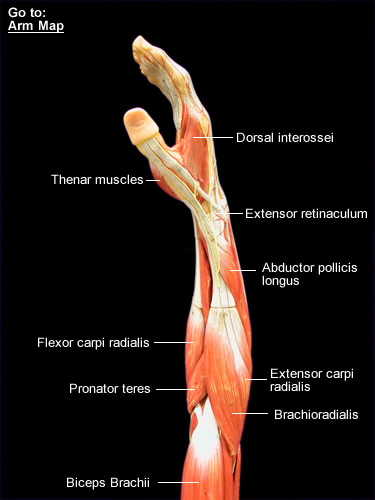 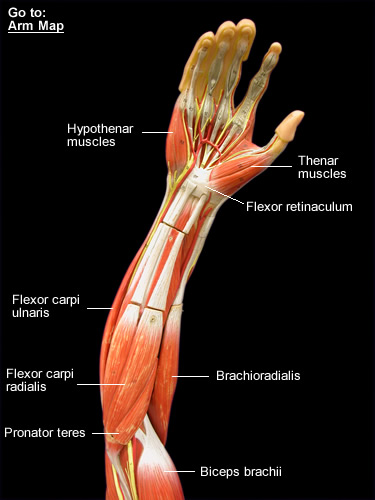 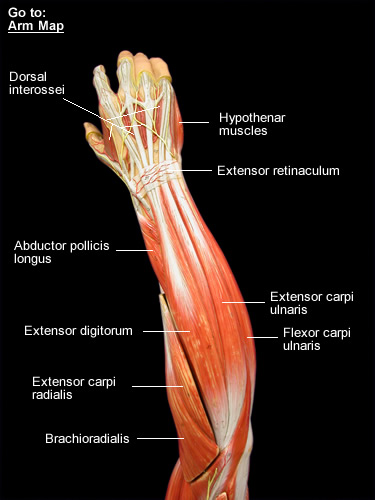 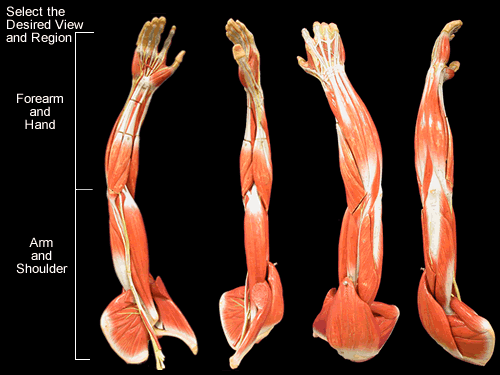 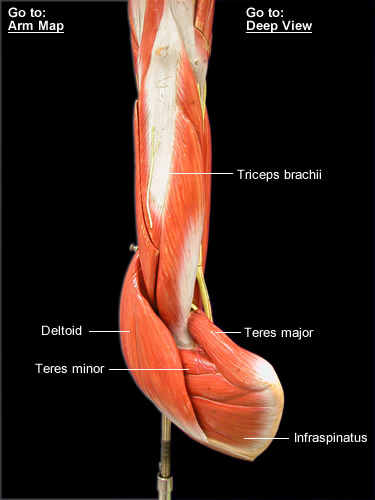 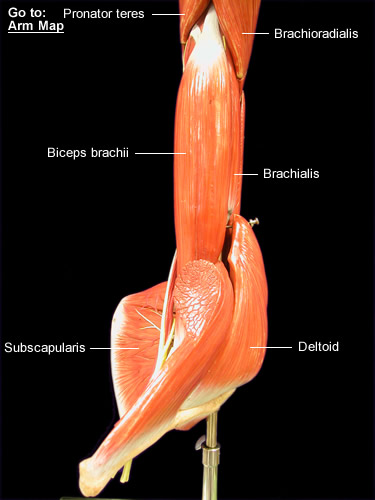 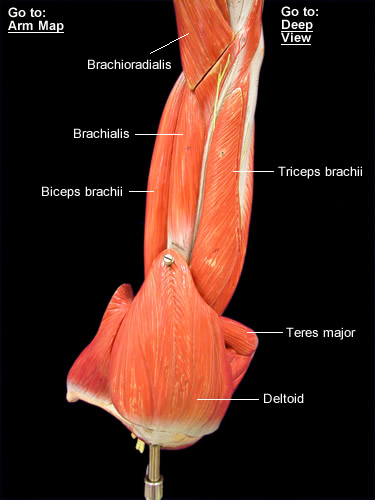 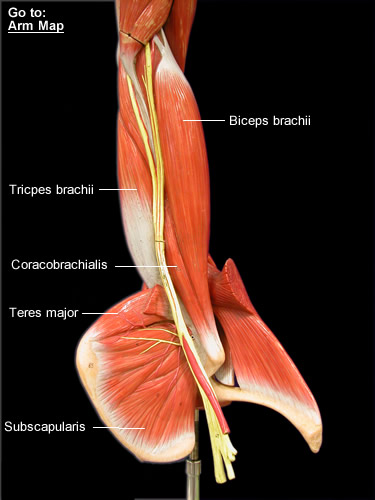 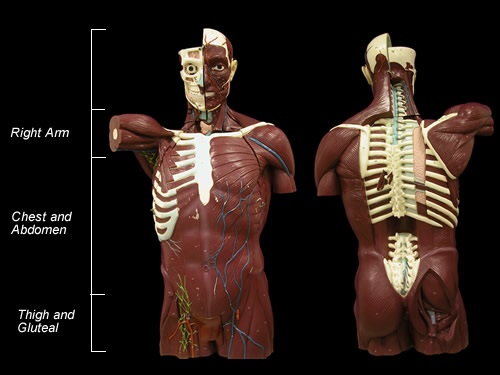 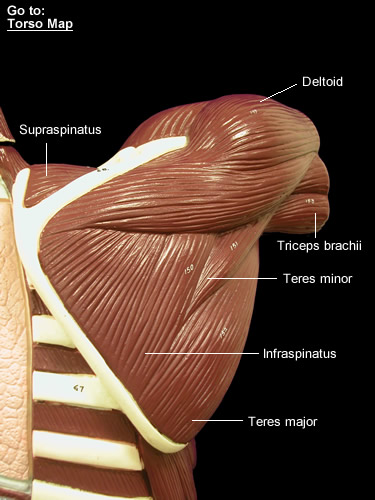 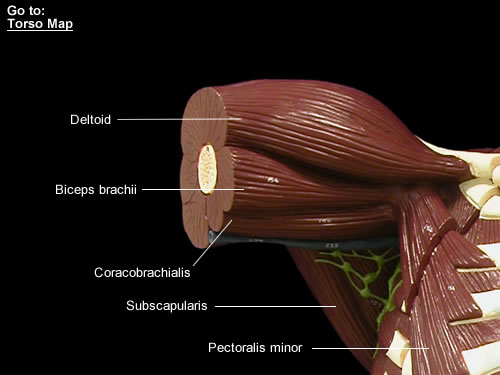 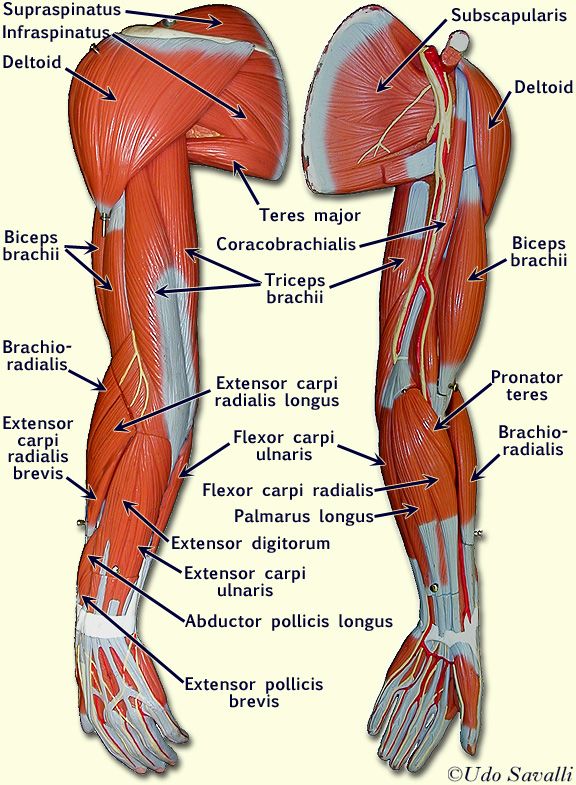 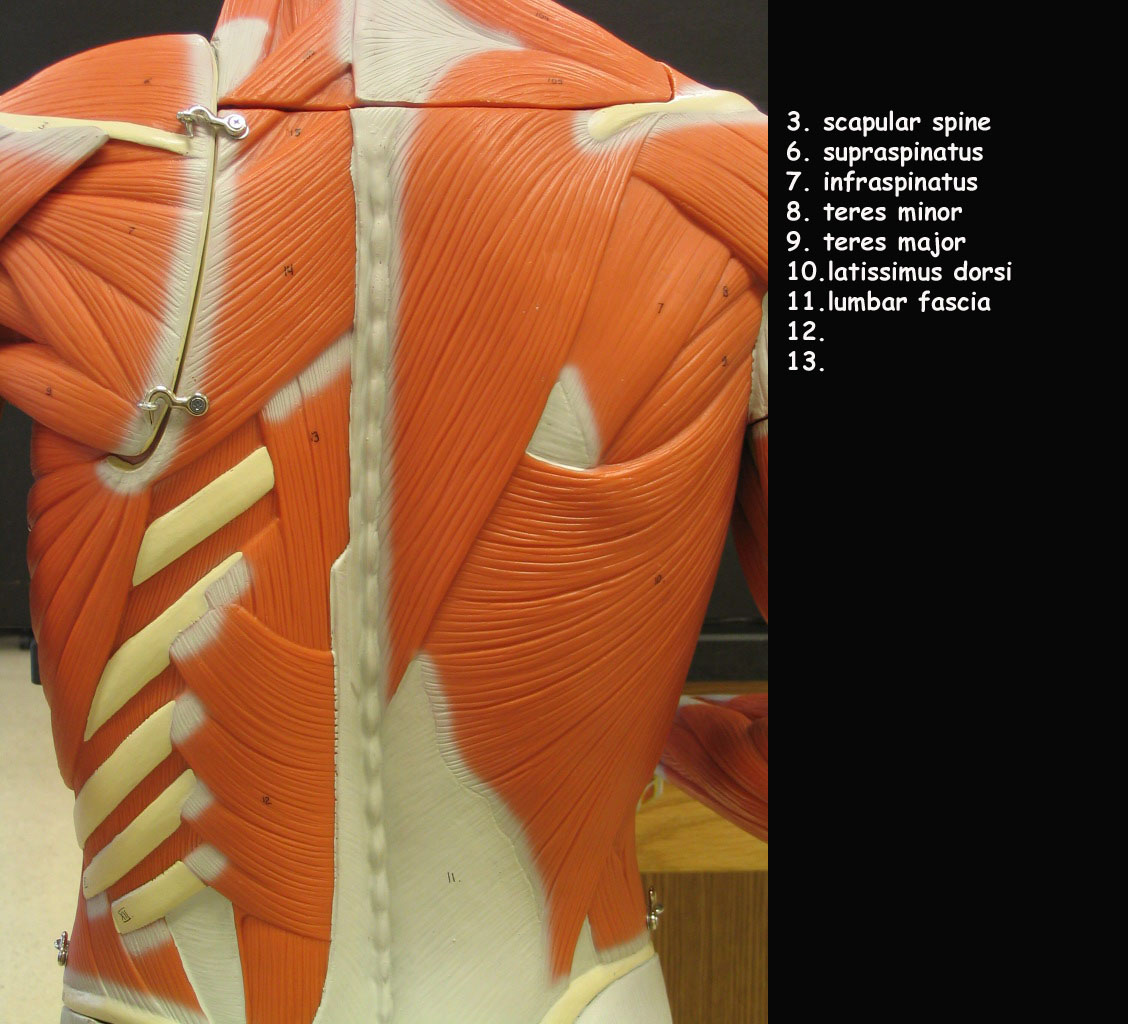 Lower Appendicular Muscles
Small Mannequin Muscle Model
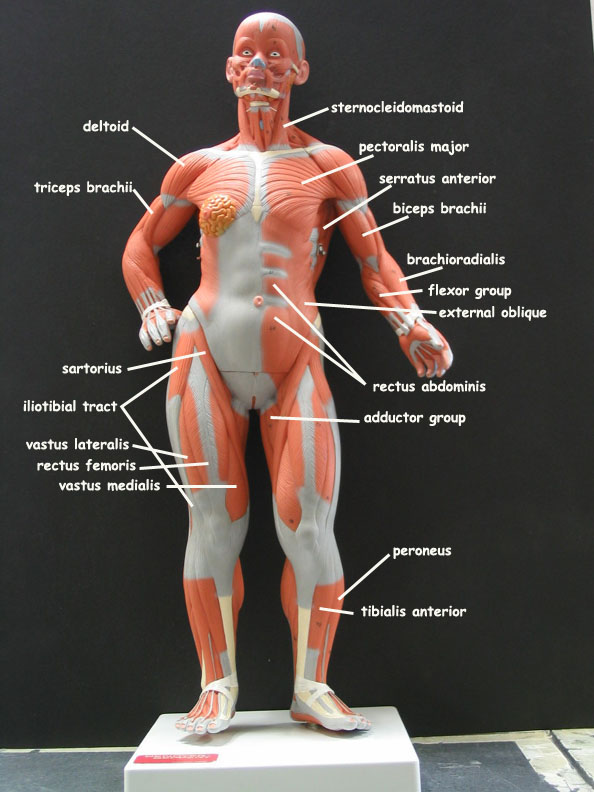 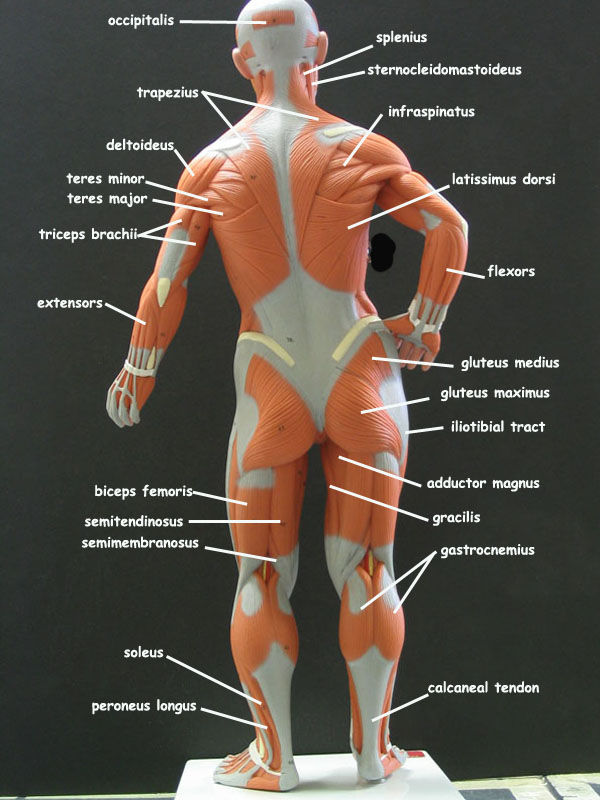 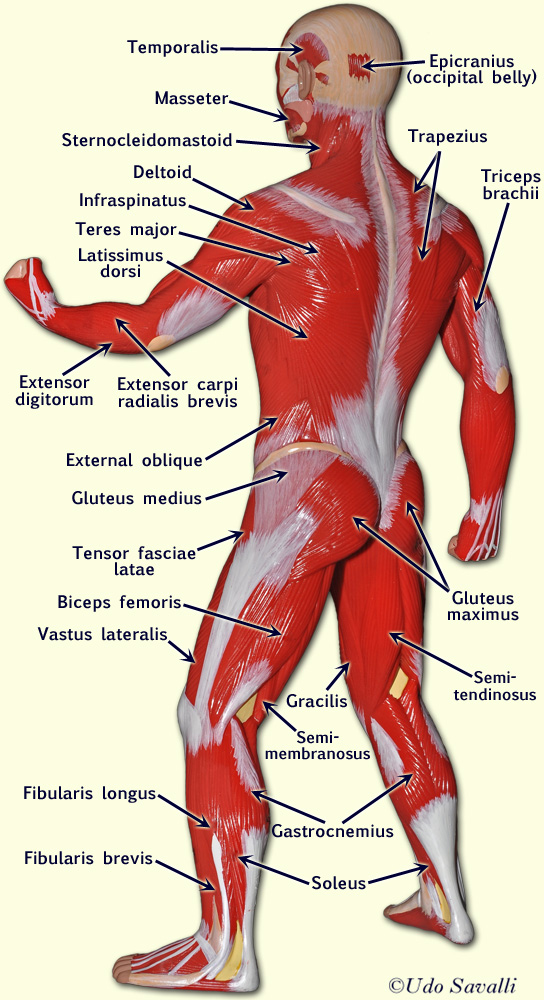 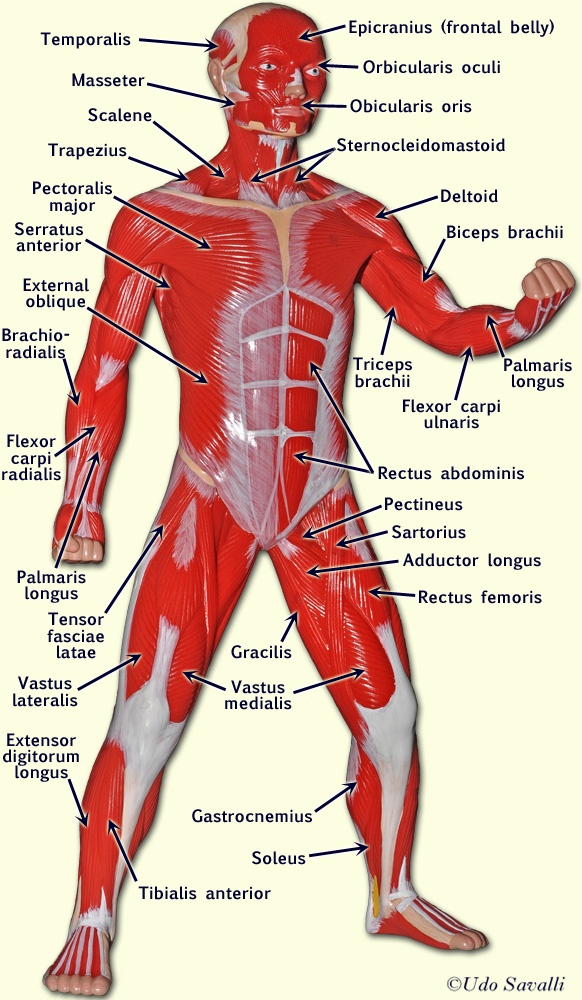 Large Muscle Model
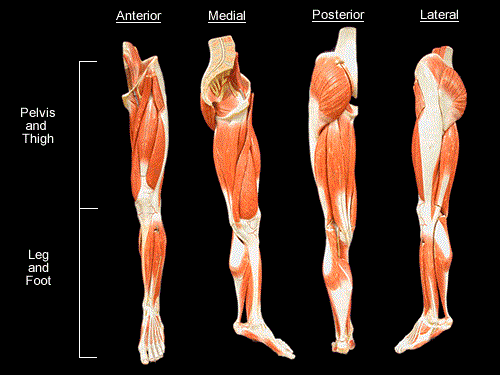 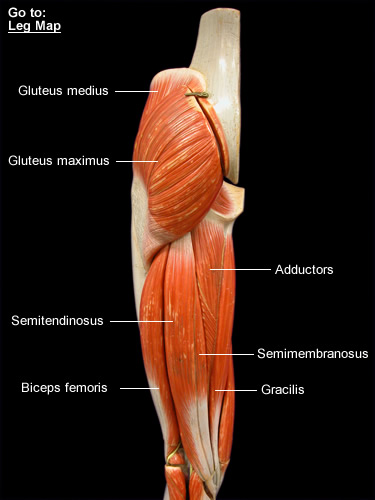 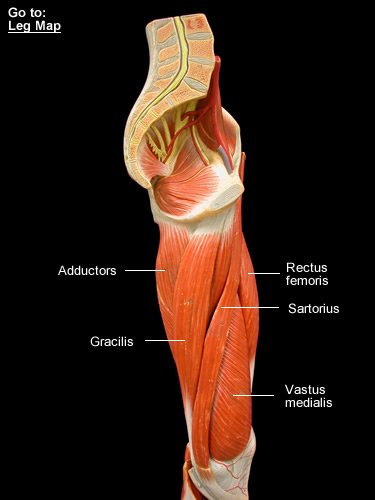 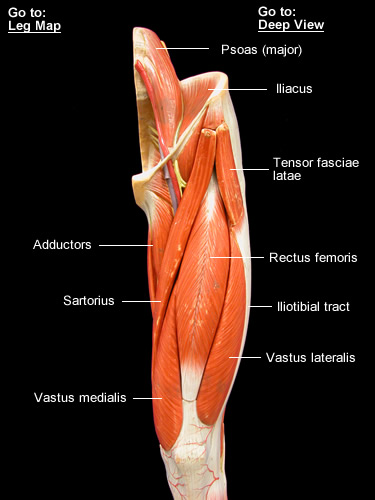 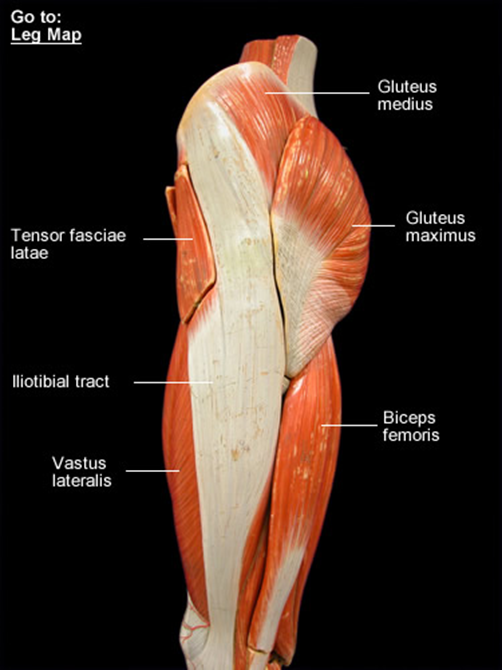 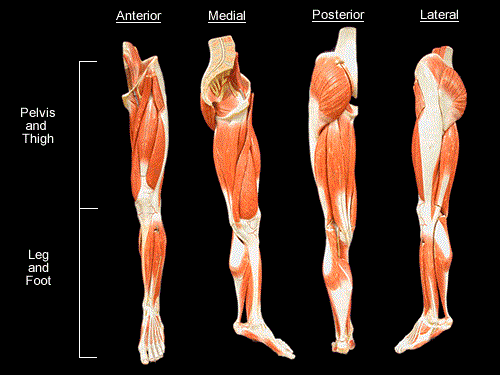 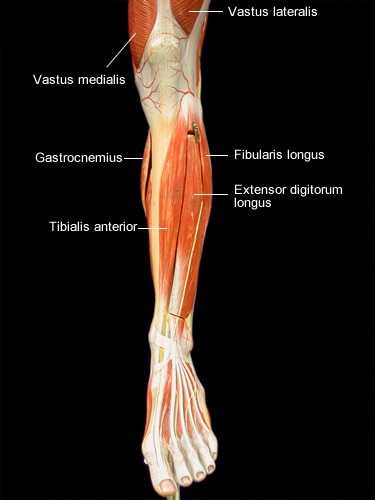 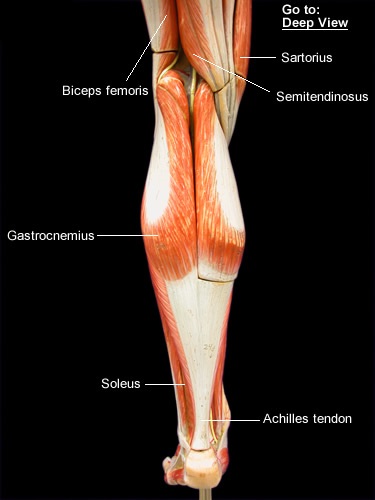 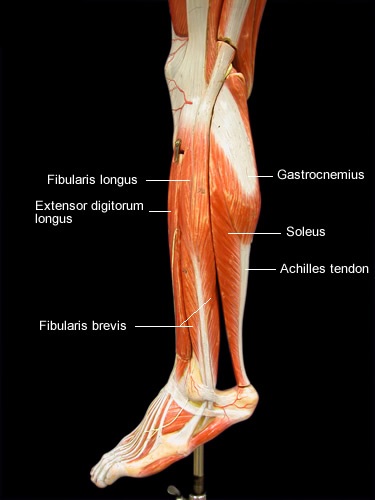 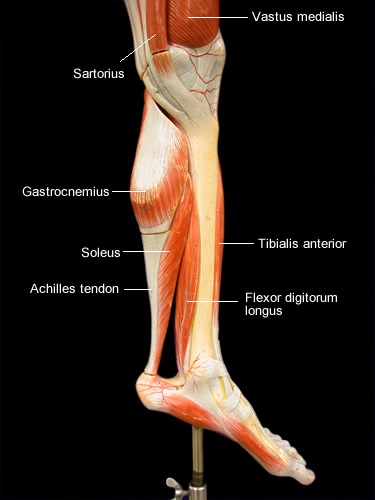 PELVIC MUSCLES
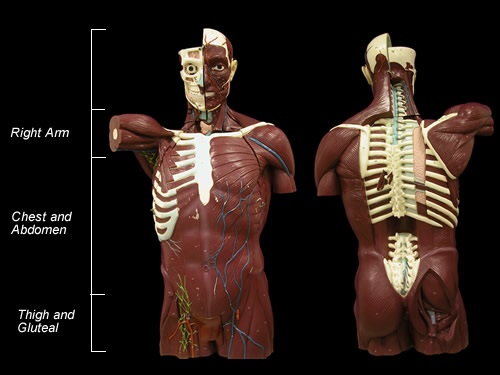 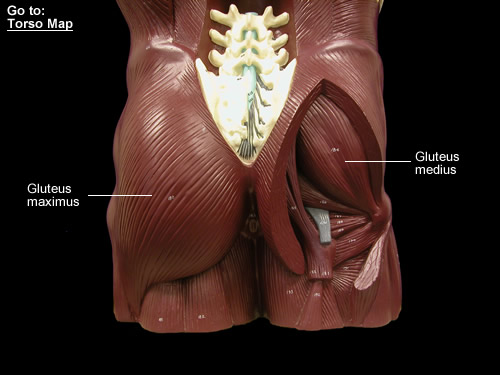 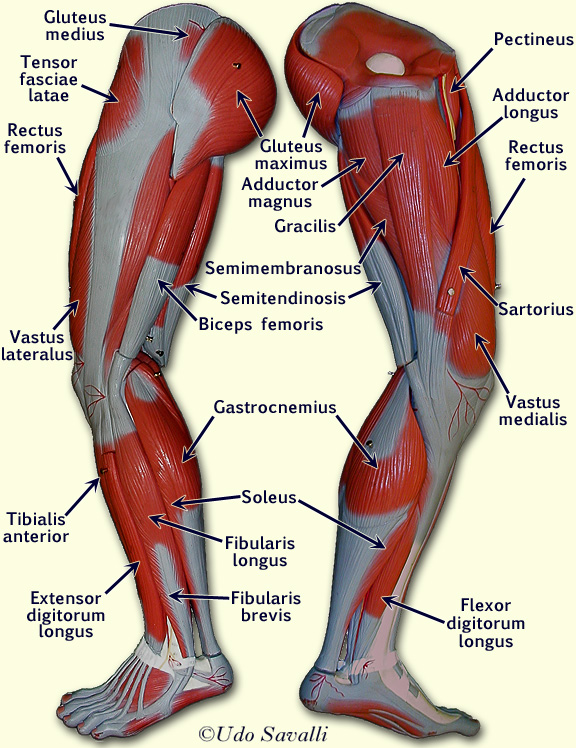 QUADRICEPS FEMORIS (Anterior Thigh Compartment)
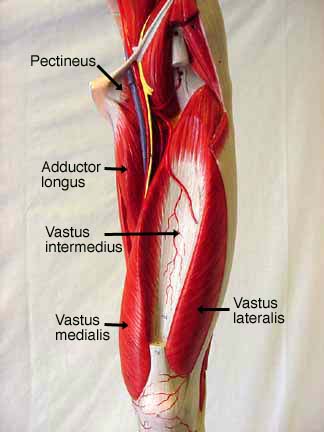 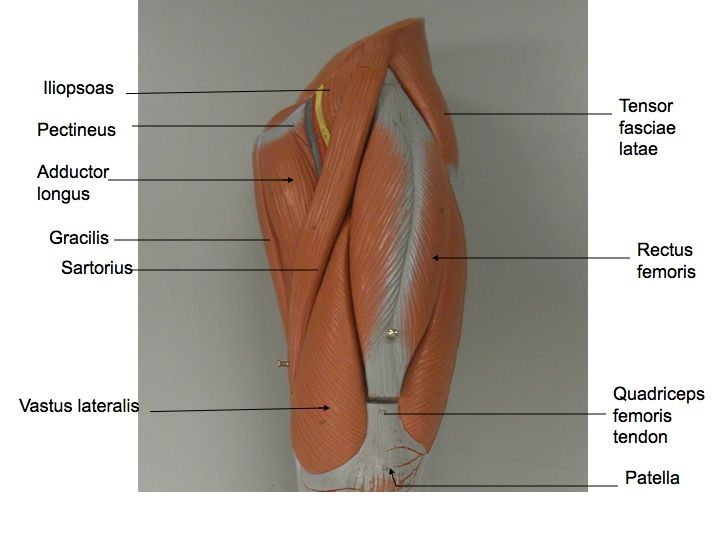 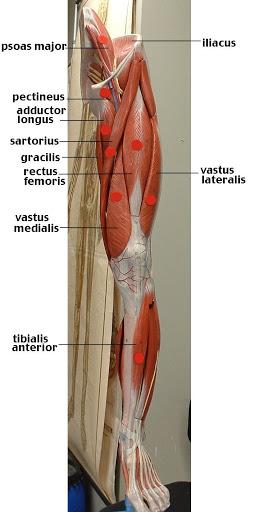 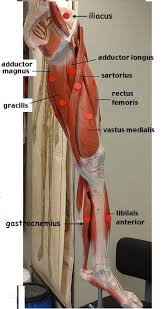 HAMSTRING MUSCLES (Posterior Thigh Compartment)
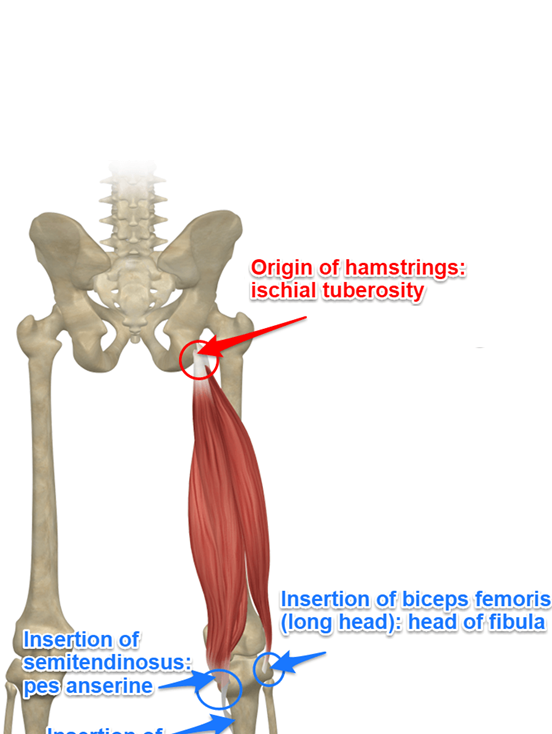 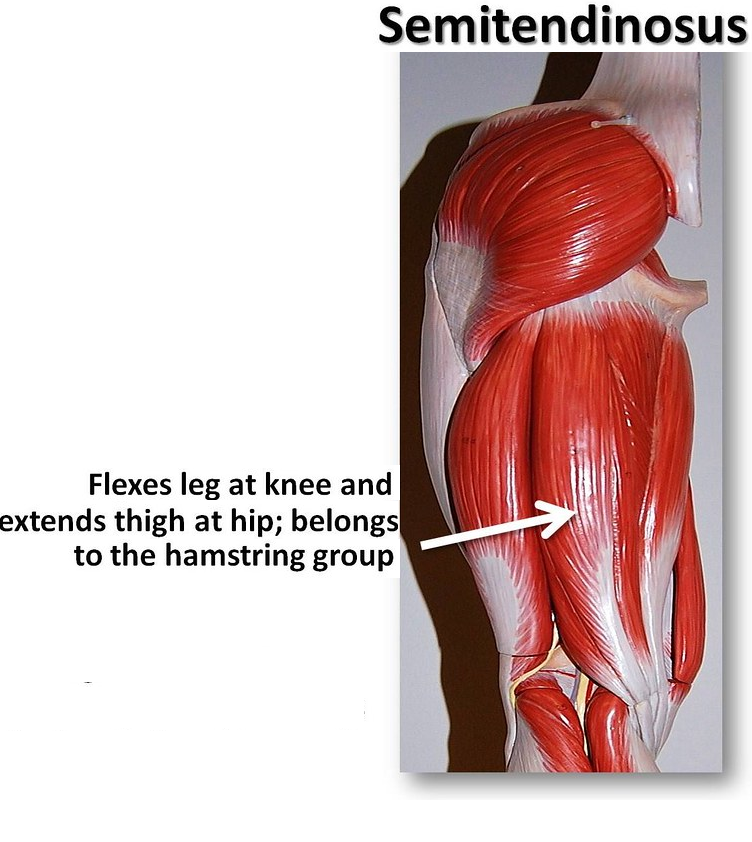 ADDUCTOR MUSCLES (Medial Thigh Compartment)
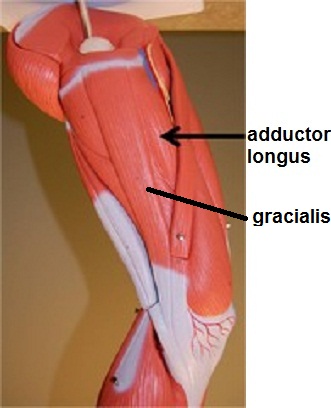 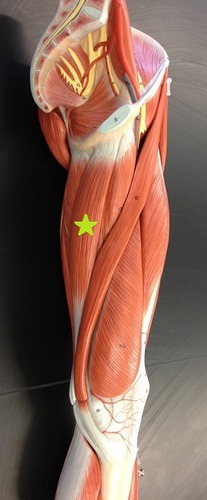 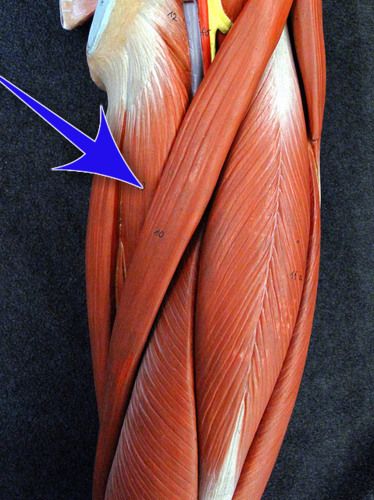 ADDUCTOR LONGUS
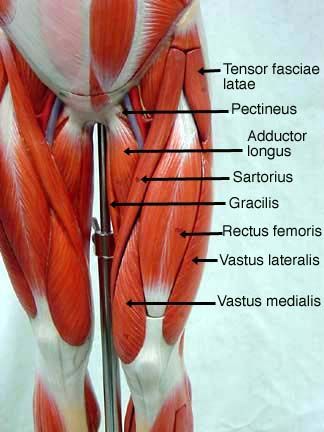 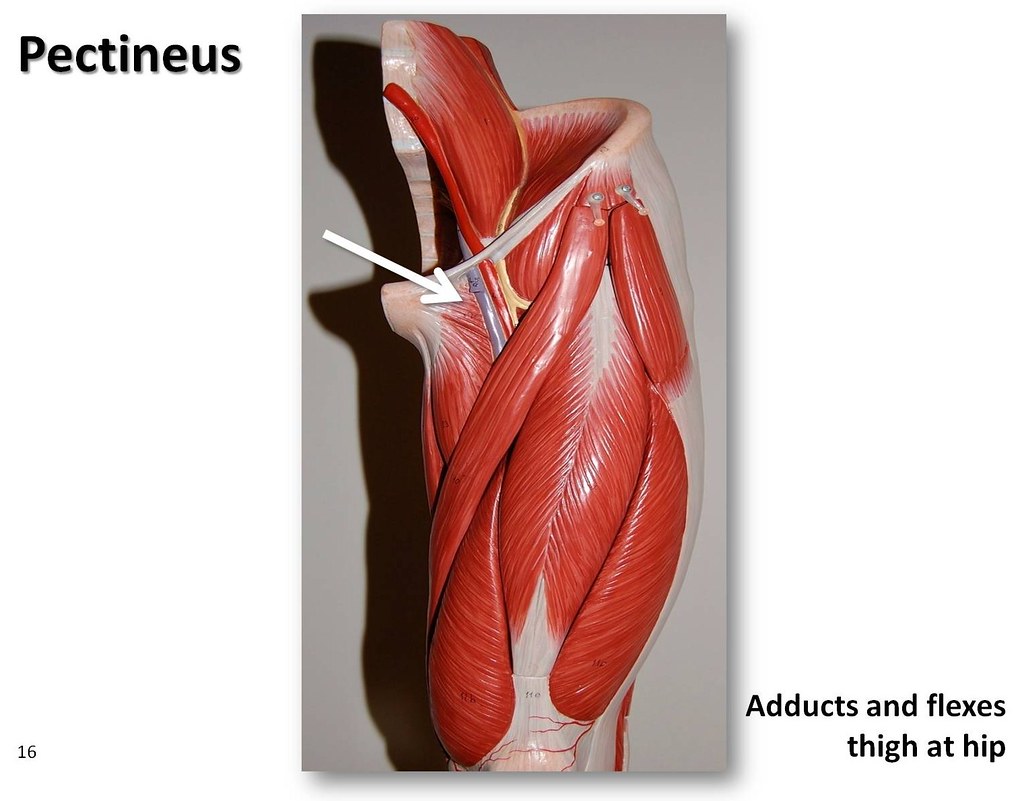 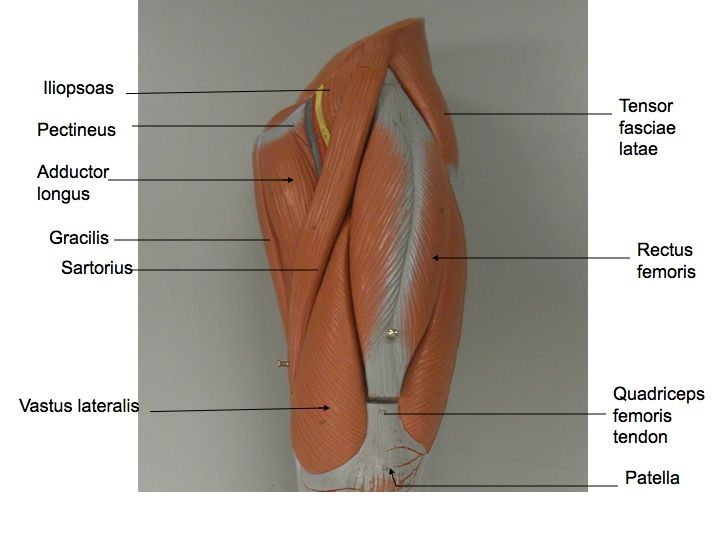 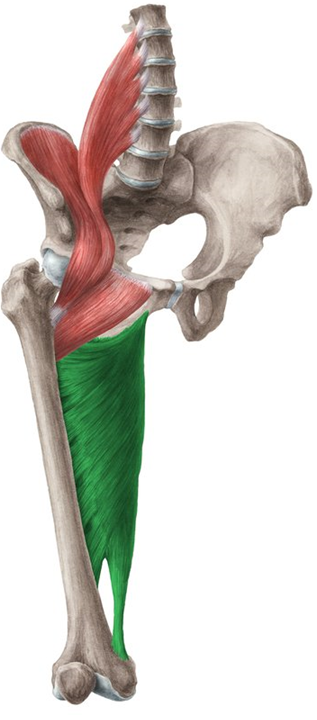 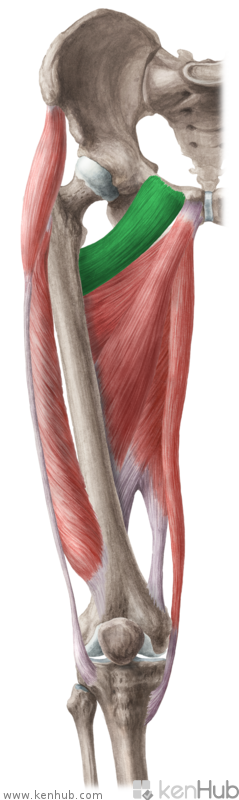 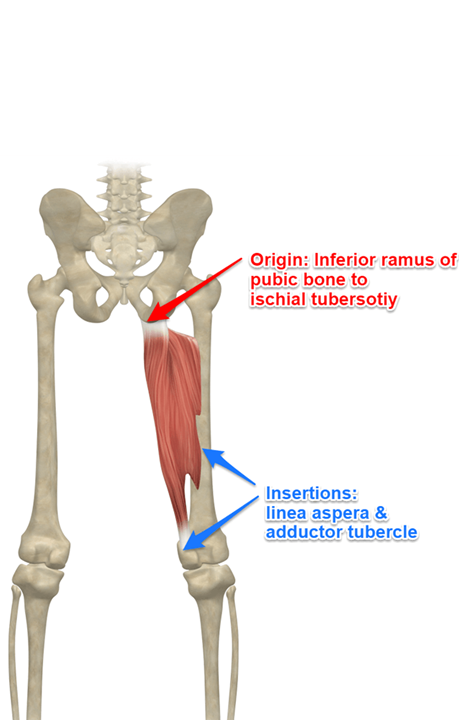 LATERAL ROTATOR MUSCLES (Gluteal Region)
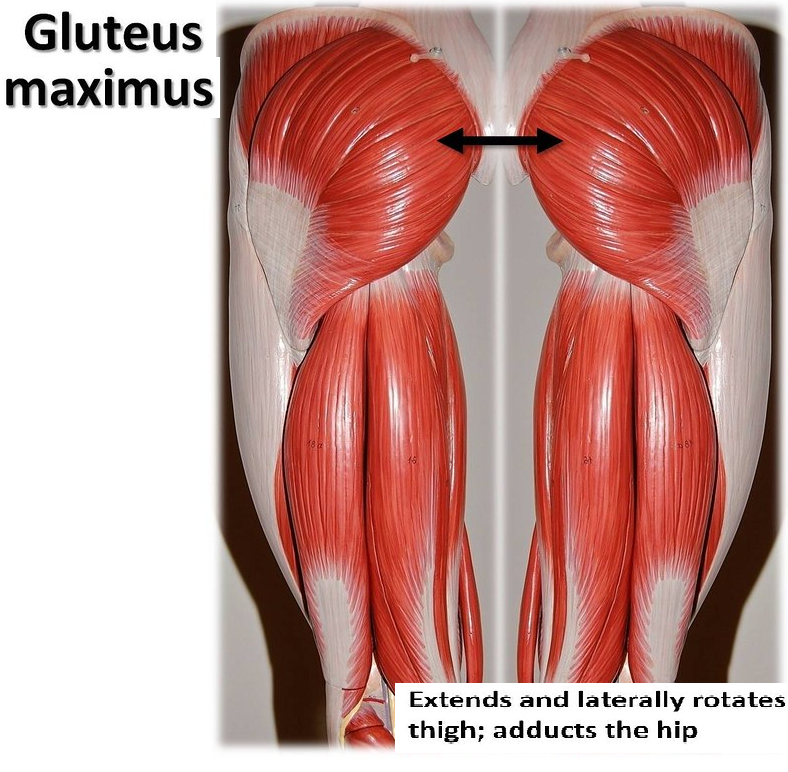 LATERAL ROTATOR MUSCLES (Gluteal Region)
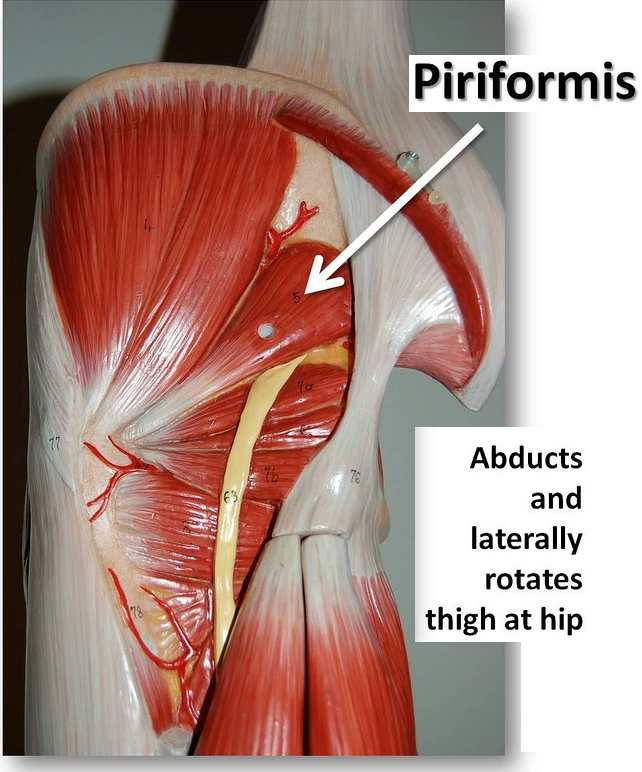 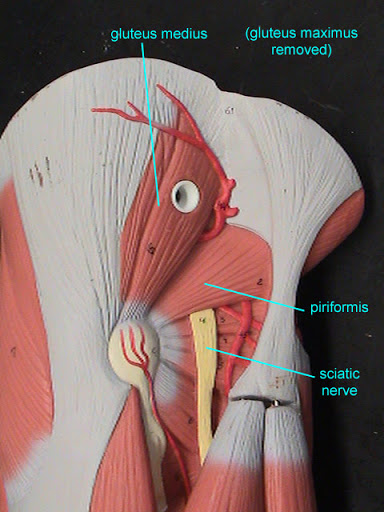 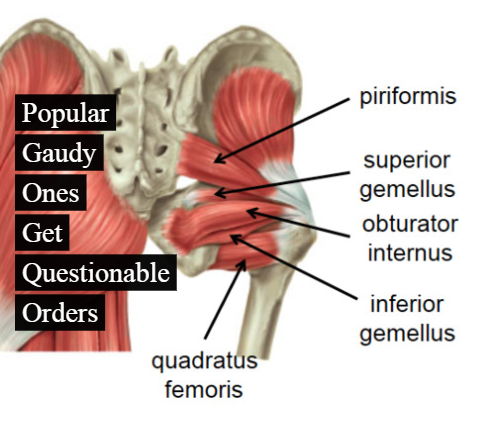 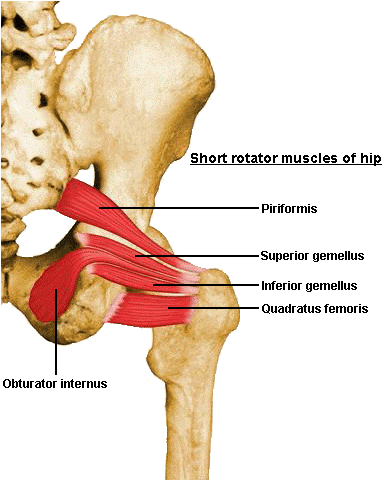 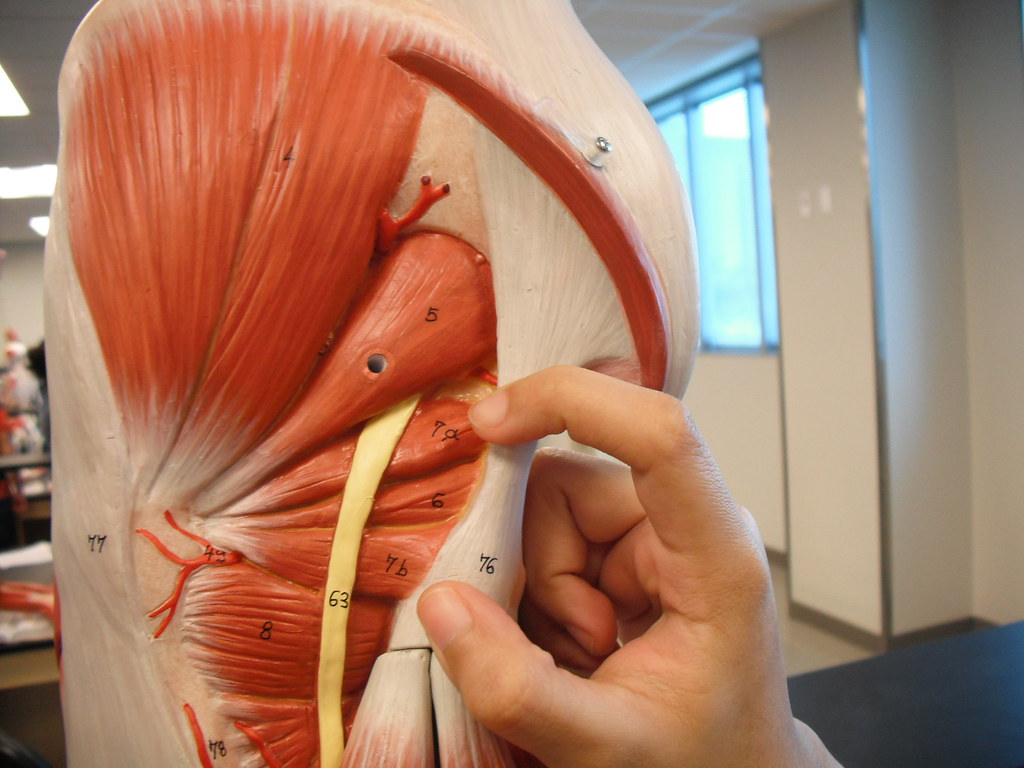 EXTENSORS OF FOOT (Anterior Compartment Leg)
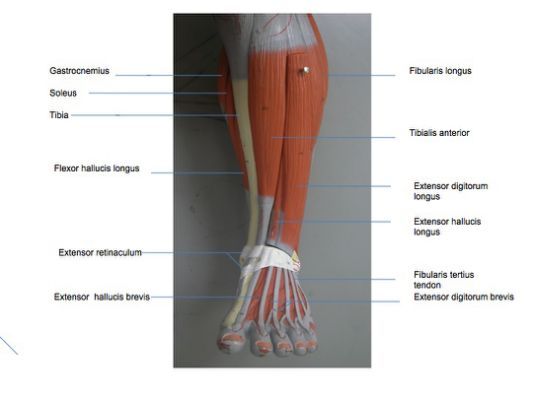 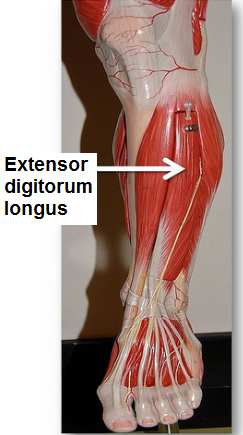 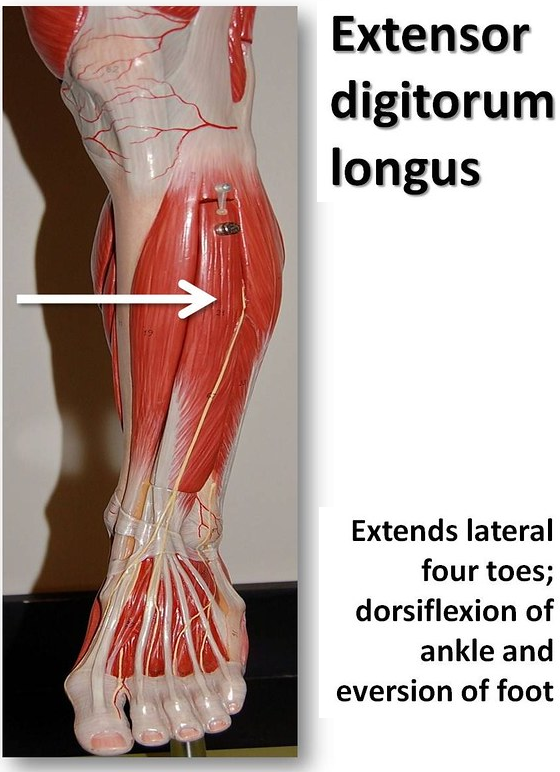 SURAL MUSCLES (Posterior Leg Compartment)
Triceps Surae
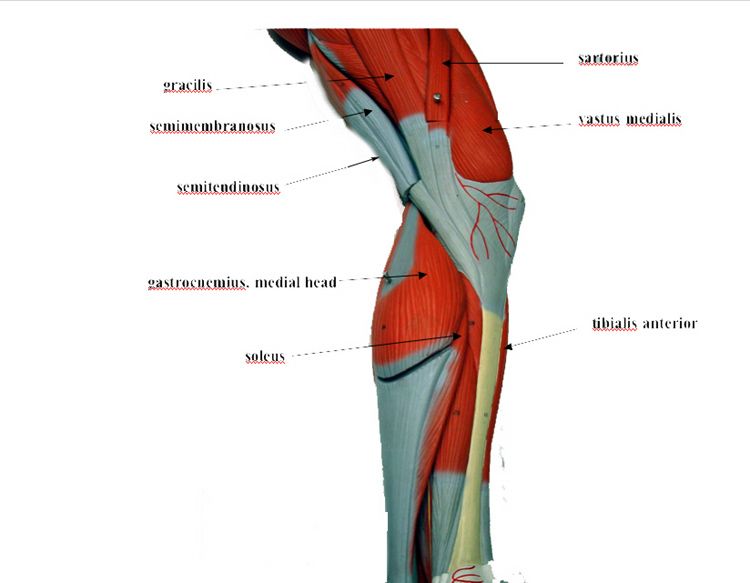 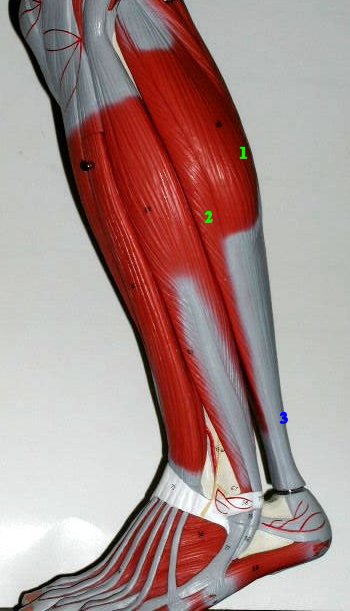 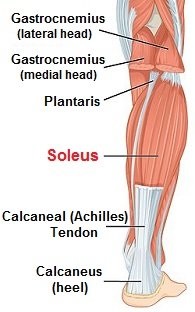 FIBULARIS (Lateral Compartment Leg)
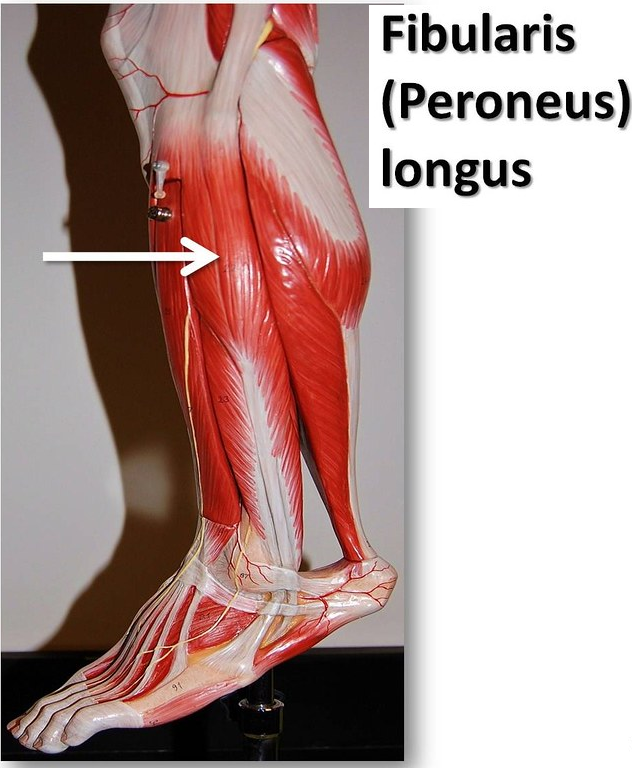 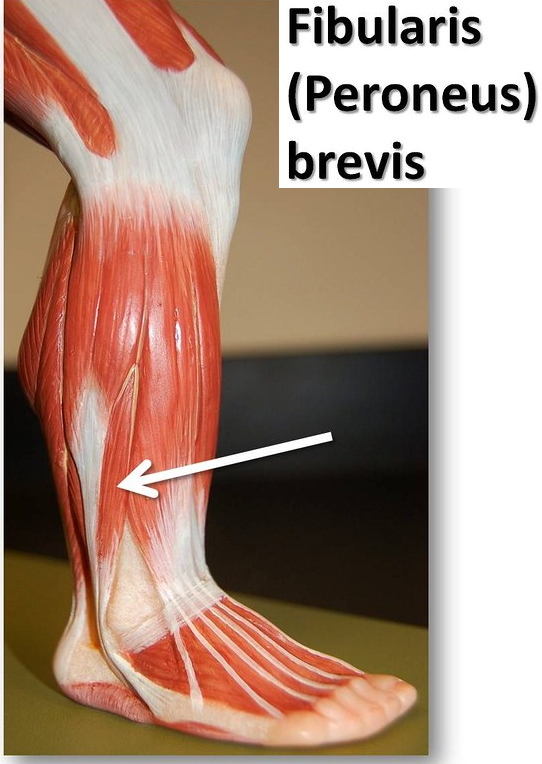 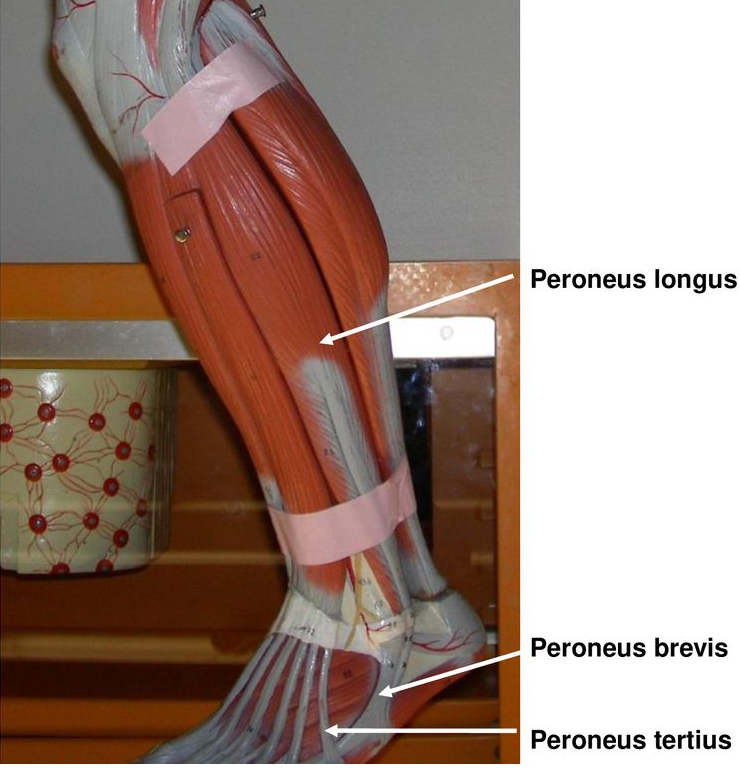 ILIACUS
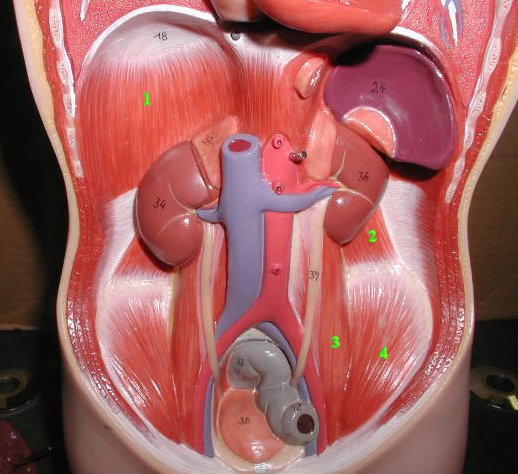 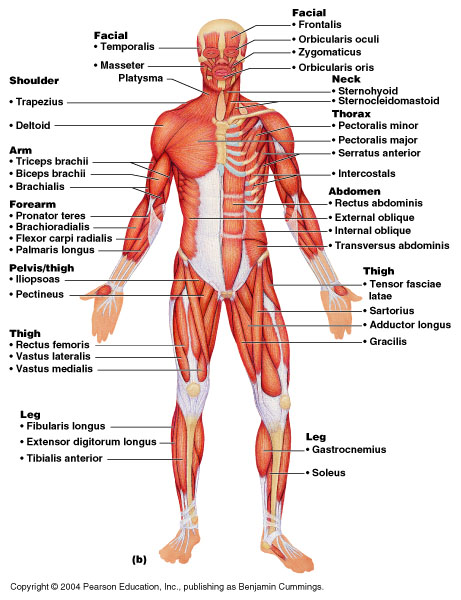 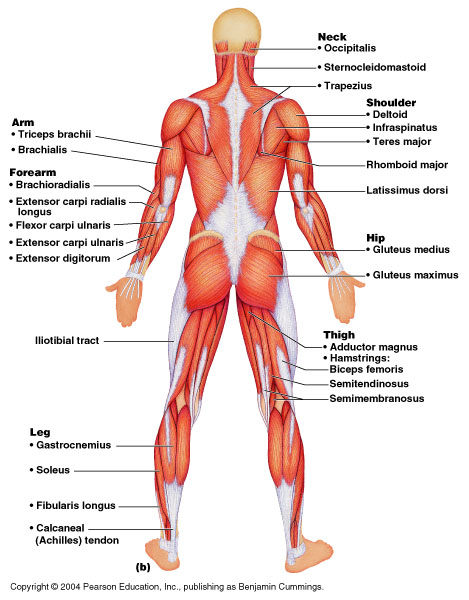 END